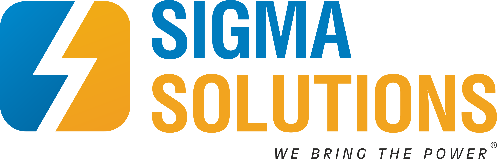 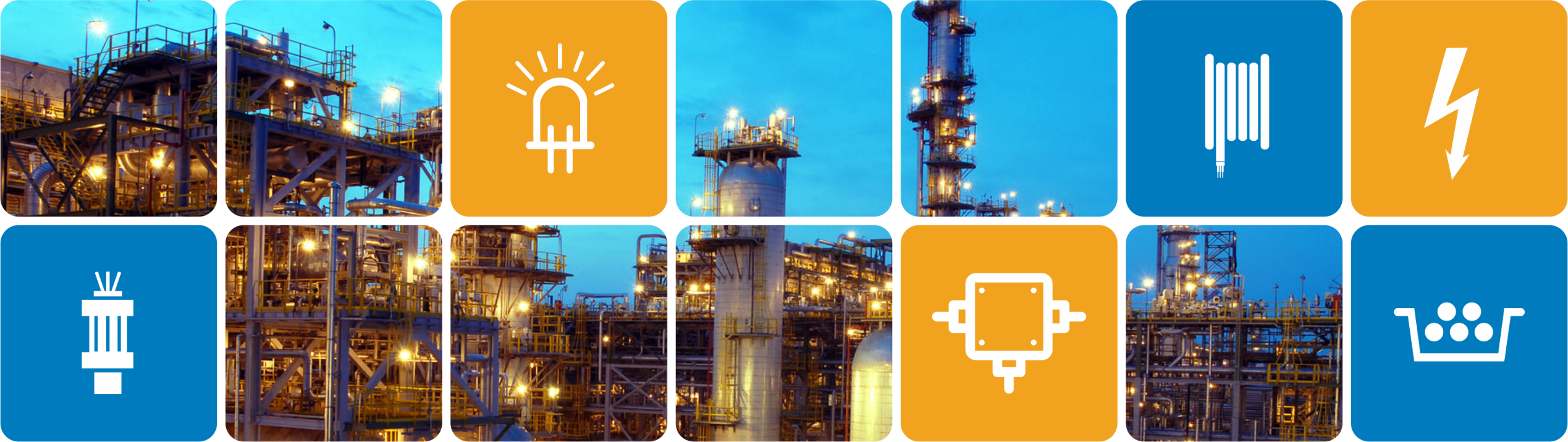 COMPANY PRESENTATION
ABOUT US
SIGMA GROUP, with its ofﬁces in Kazakhstan,
United Kingdom, and Russia, specializes in supplying of  Electrical Materials & Explosion-Proof Equipment since  2011. The main focus is to provide only the highest quality  components and equipment. For this reason, Sigma Group has partnered with the UK and European market leaders.
SIGMA SOLUTIONS LLP with the purpose to develop Local Content, actively working to launch the production plant of Explosion Proof Equipment in Atyrau.
#webringthepower
WORK EXPERIENCE
Through 10  years of supplying Oil & Gas projects, Sigma Solutions has extensive experience in dealing with major operators in Kazakhstan.
#webringthepower
ANALYSIS AMONG COMPLEX SUPPLIERS BY PETROCOUNCIL.KZ
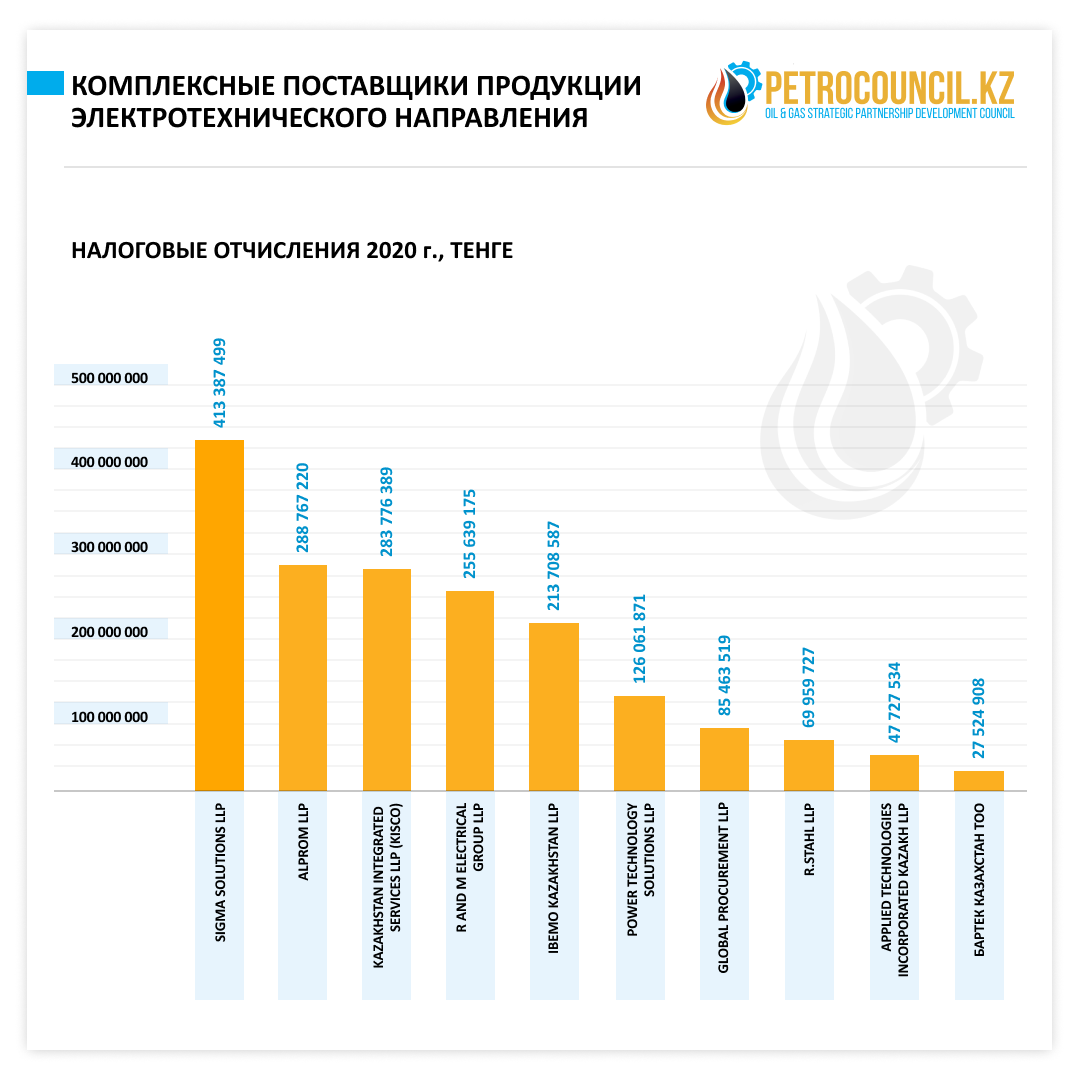 Sigma has been named a Leader among complex suppliers of electrical bulk materials by Petroconcil.kz
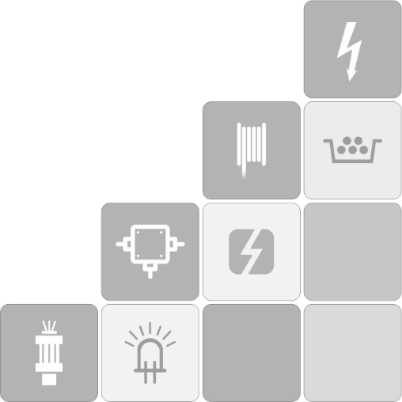 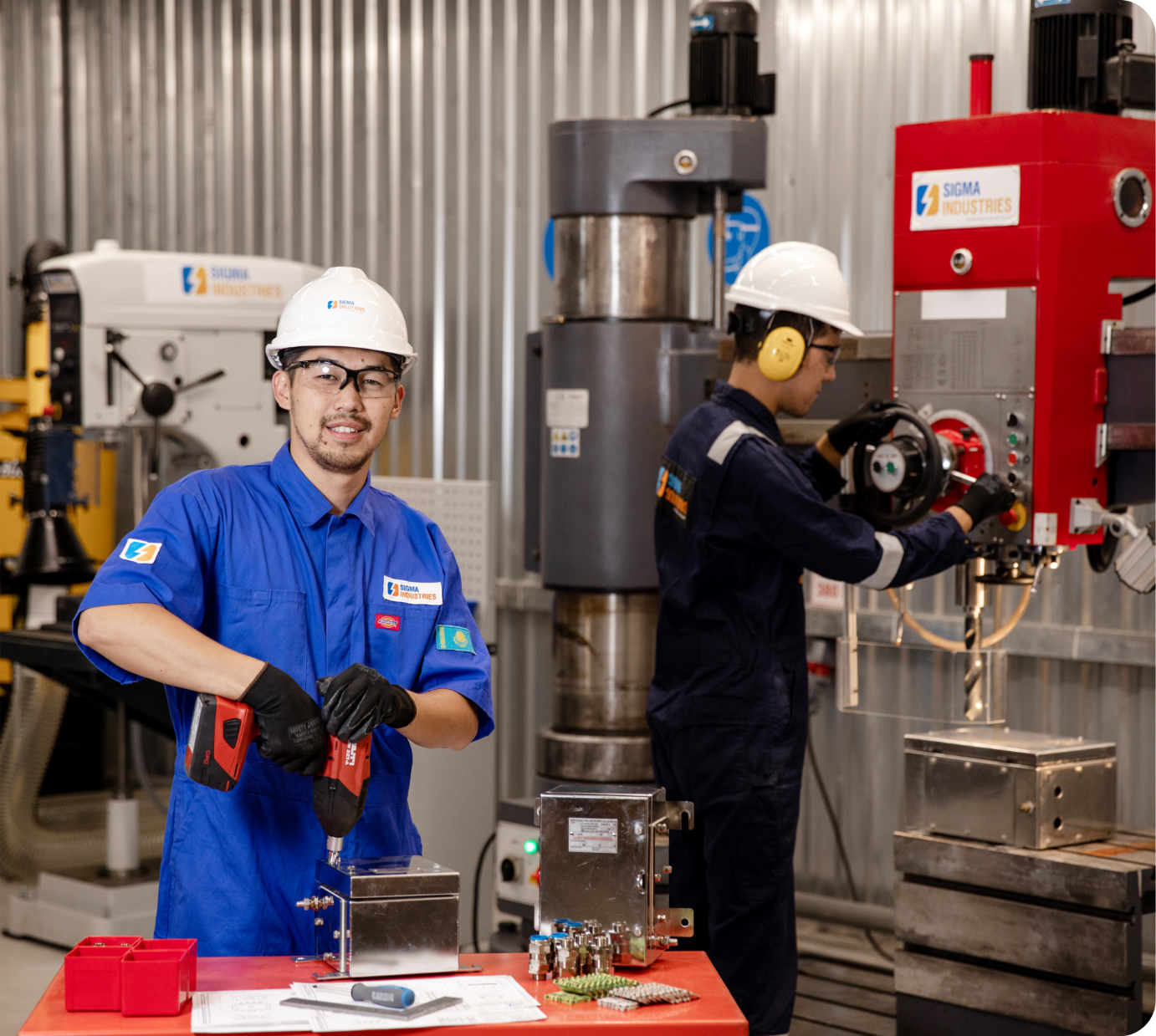 NEW DIRECTION
In 2018, it was made a strategic decision to establish local production of explosion-proof equipment, as there are currently no companies in the Republic that produce explosion-proof individual products or provide complex solutions in this field.
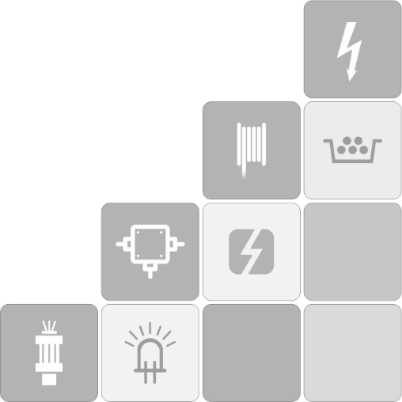 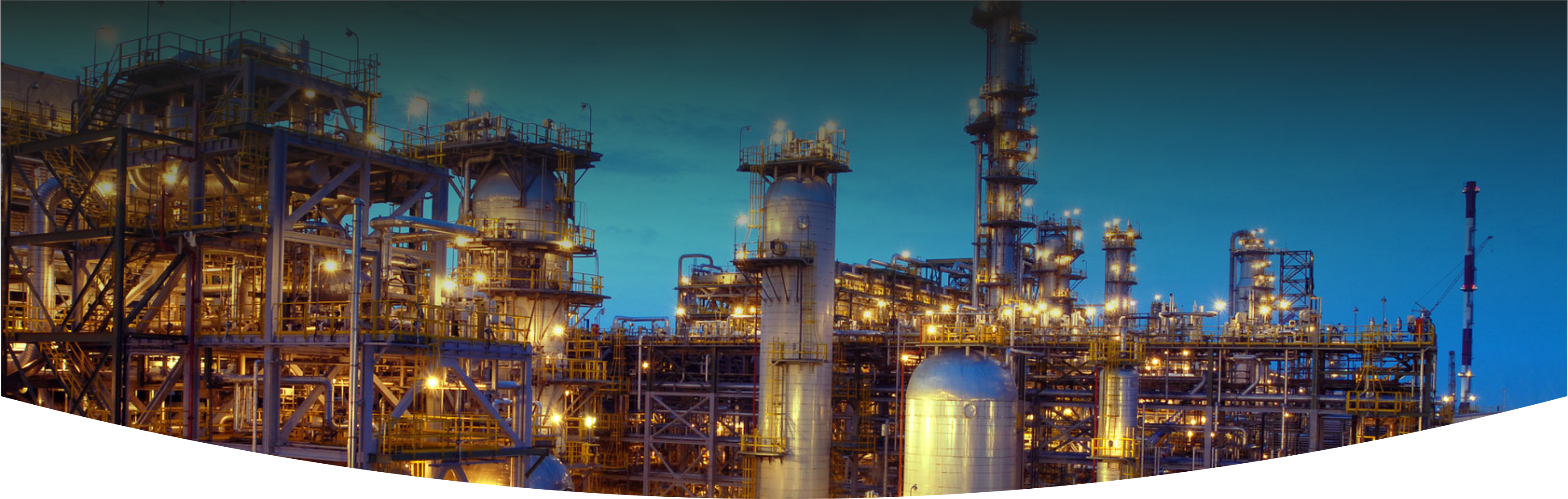 COMPANY’S AIMS
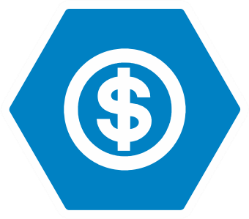 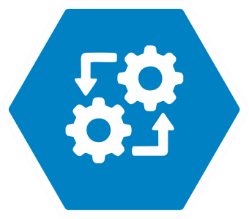 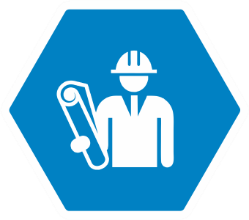 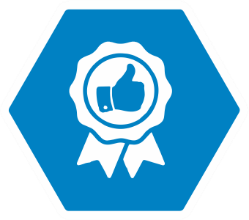 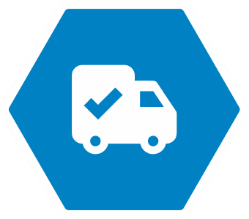 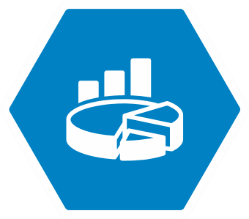 Offering  competitively  priced prices
Future-oriented  export  development
Involvement  of local  specialists
High-quality  technical  service
Saturation with  products with high  local content
Short supply terms  for standard  solutions
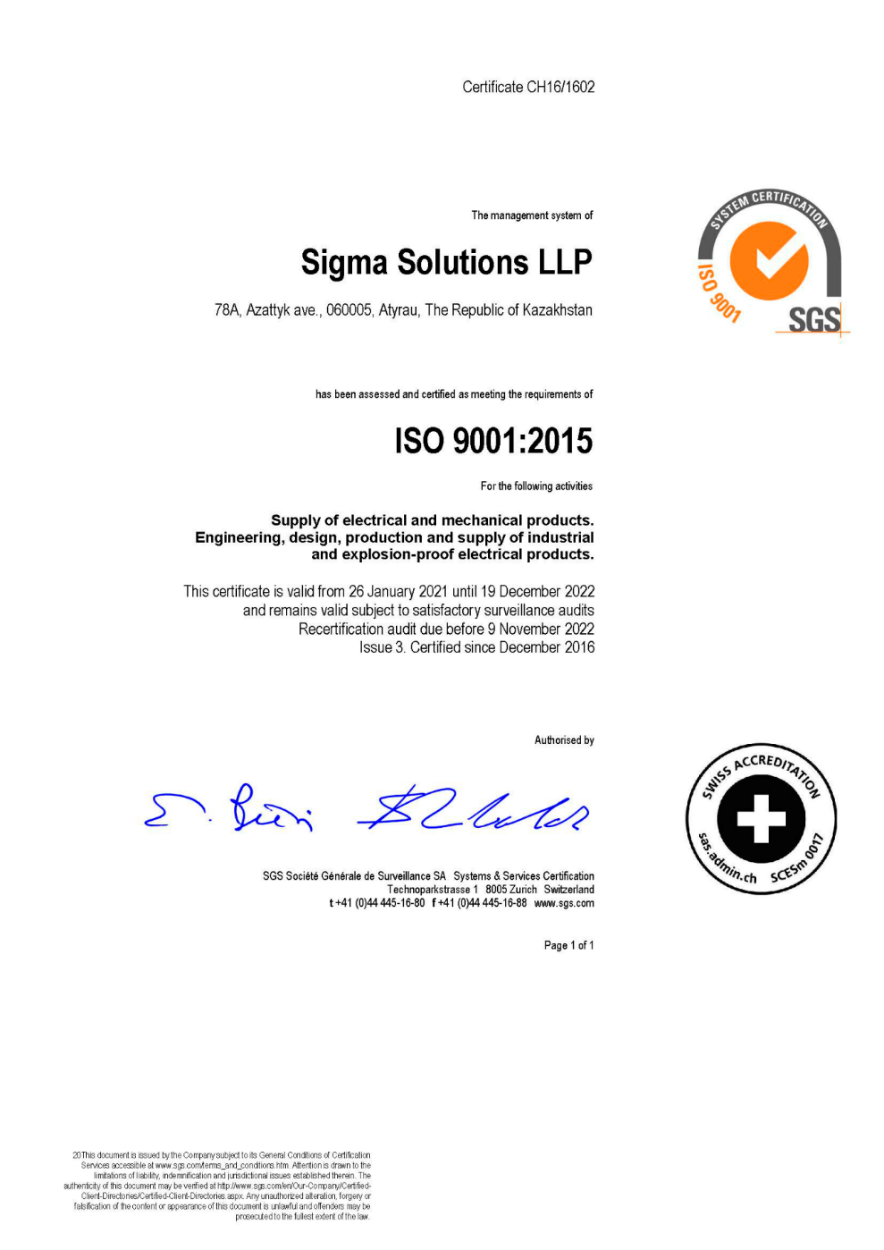 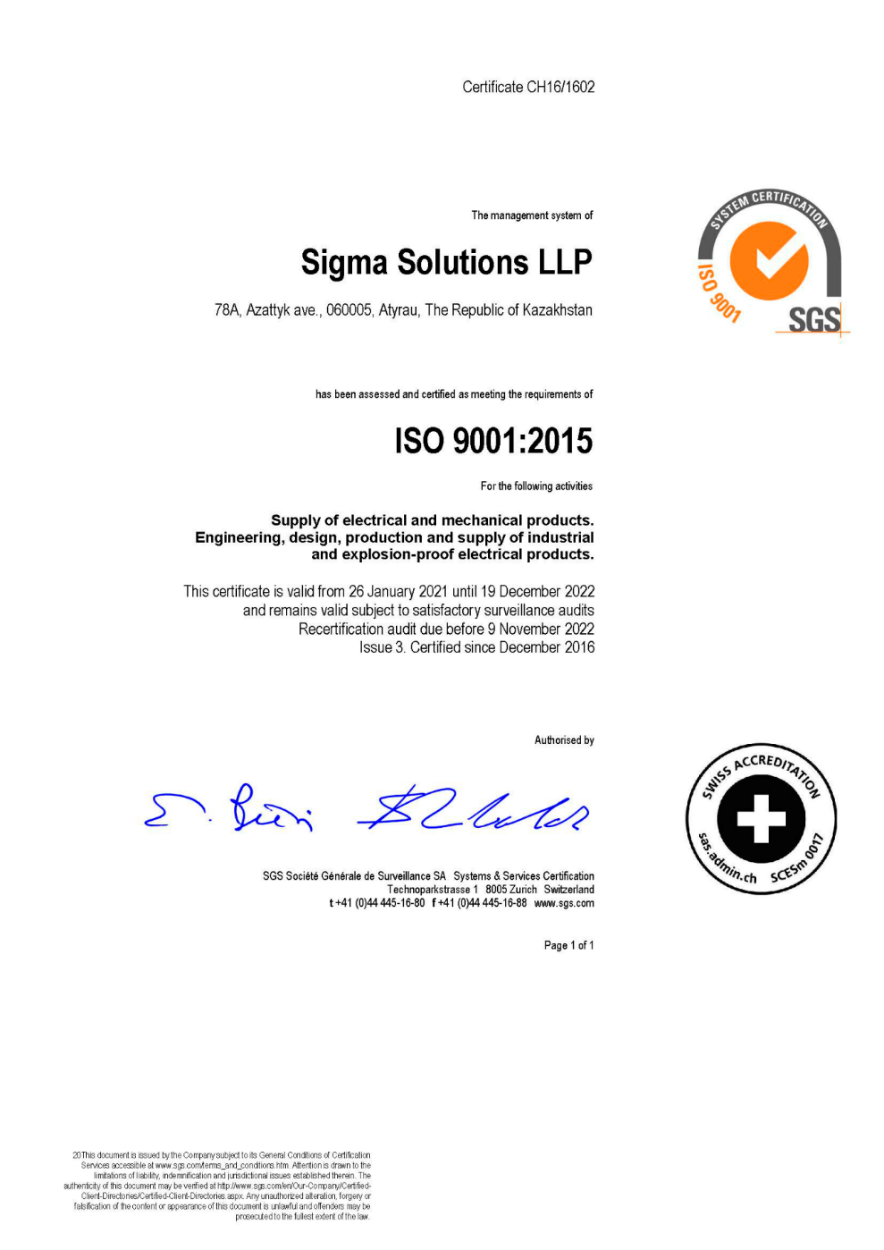 QUALITY MANAGEMENT SYSTEM
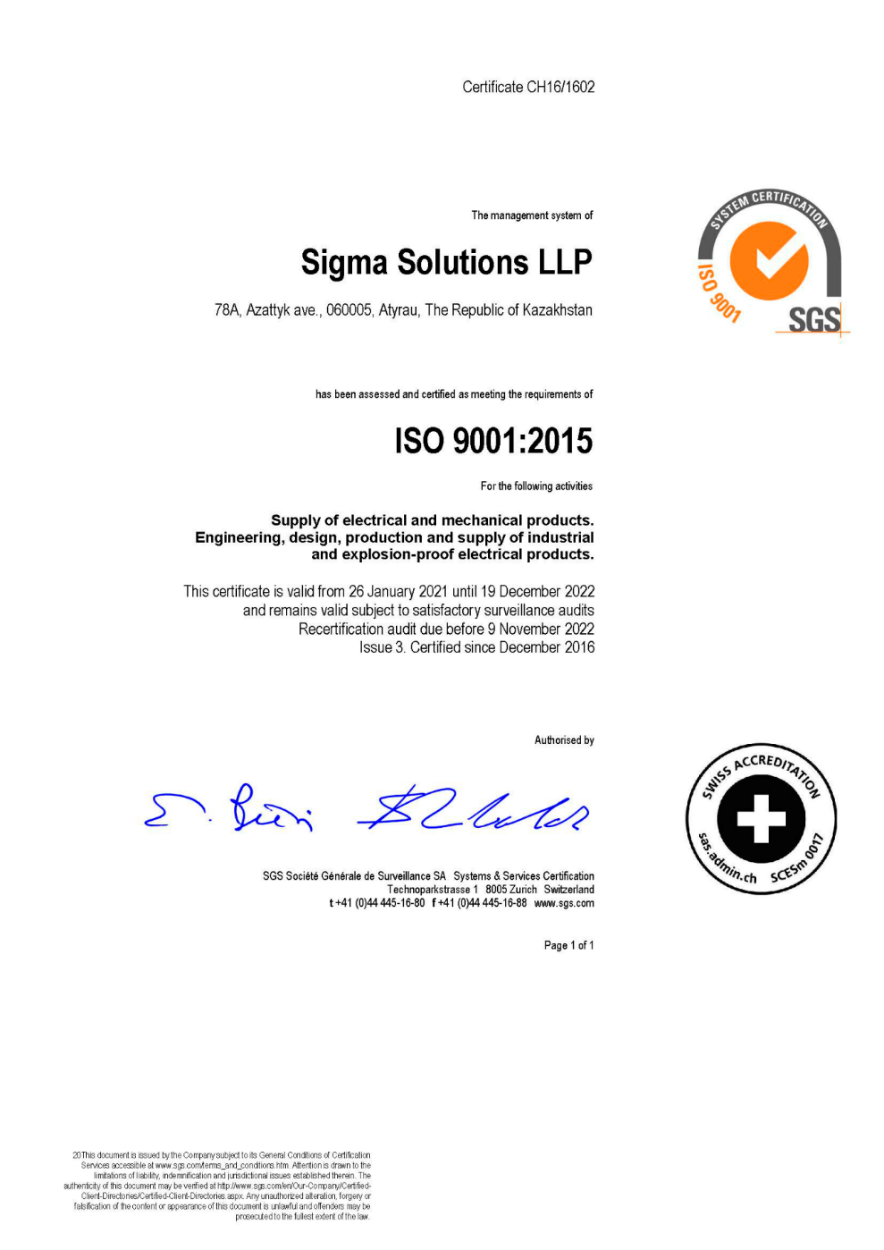 -  ISO 9001 Quality Management System
-  ISO 45001 Health & Safety Management System
-  ISO 14001 Environmental Management System
- ISO IEC 80079:34 Quality Management Systems for Ex Product manufacture
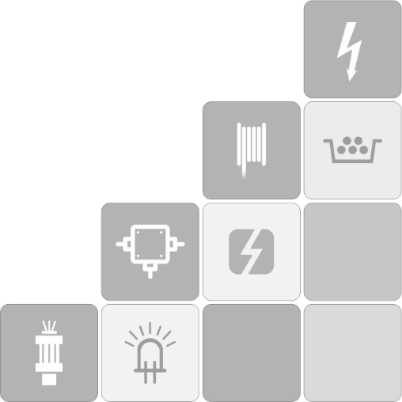 COMPANY'S ENGINE  IS ITS EMPLOYEES!
The main proof of the status of a leading company  is comprehensive development. As employees  develop, so does the company, and the quality of  our products and service improves.
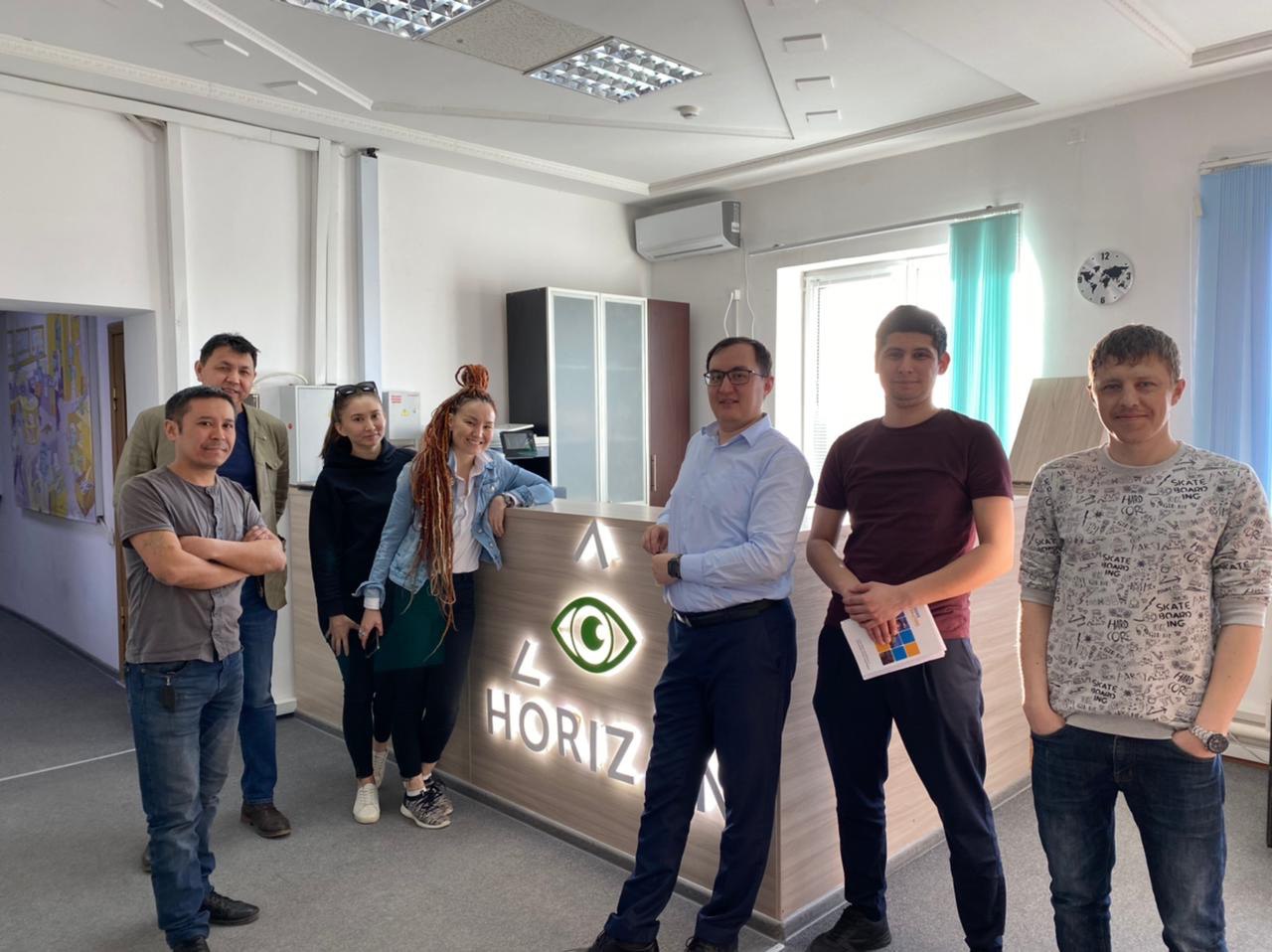 Over the past few years, a number of training courses were organized in cooperation with the manufacturer of Explosion Proof Cable Glands CMP at TCO, KPJV, Senimdi Kurylys and other companies
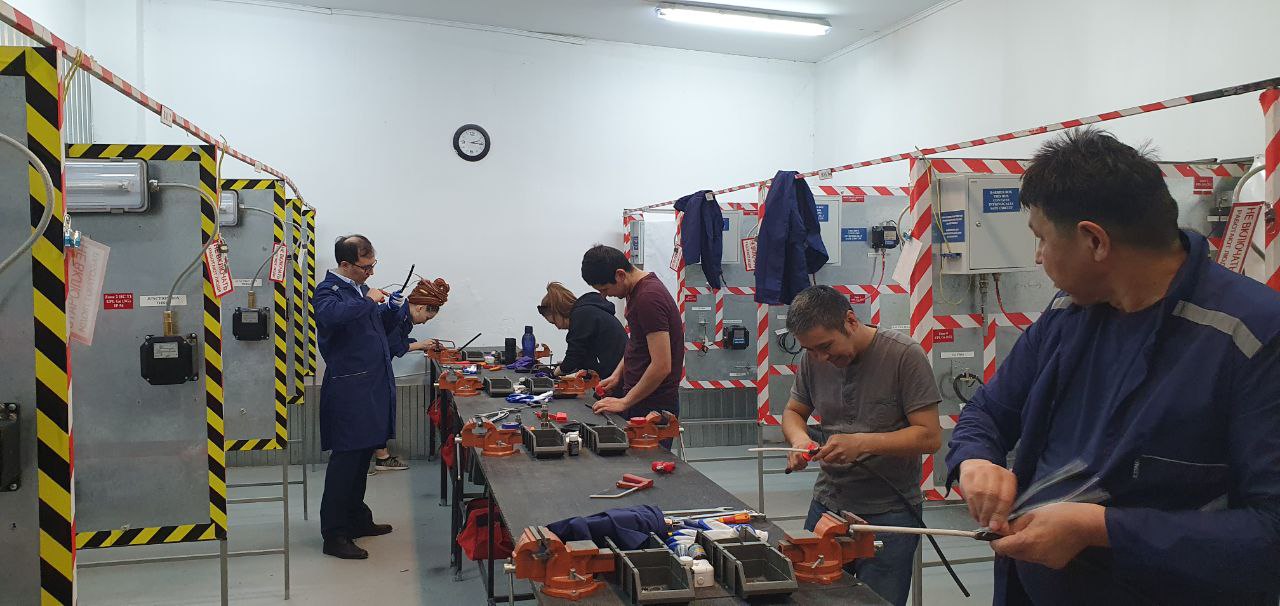 Our specialists have completed all compulsory Electrical and Compex Foundation Explosion-Proof courses at training centre of Horizon INC LLP
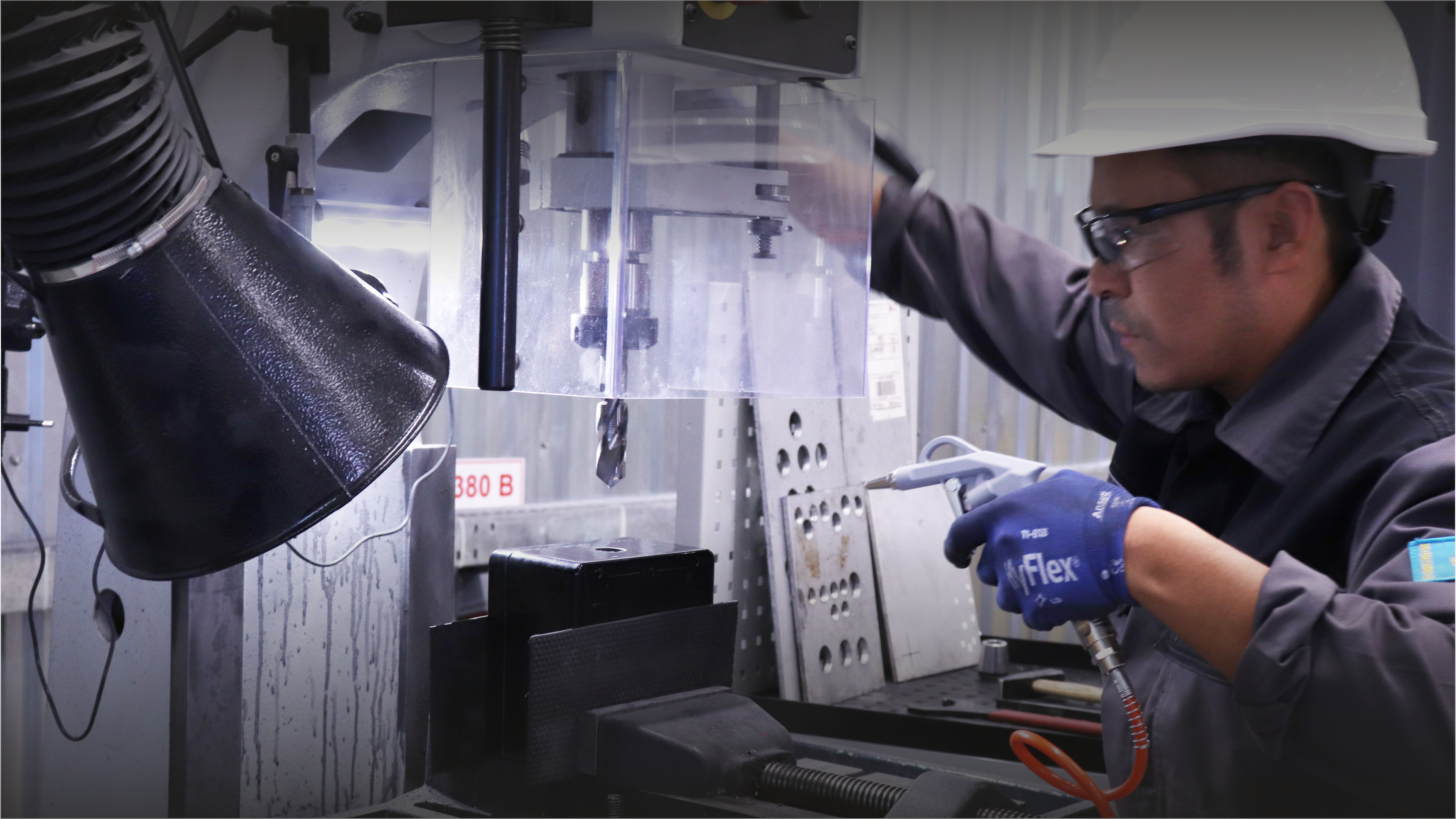 QUALITY TOOLS AND EQUIPMENT
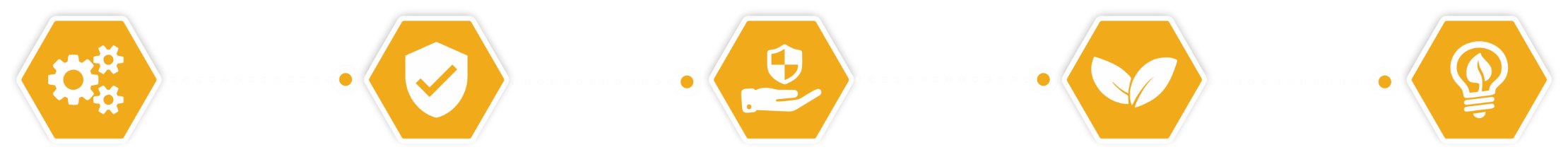 MULTIFUNCTIONALITY
RELIABILITY
USABILITY
ECO-FRIENDLY
ENERGY EFFICIENT
EXPLOSION-PROOF EQUIPMENT
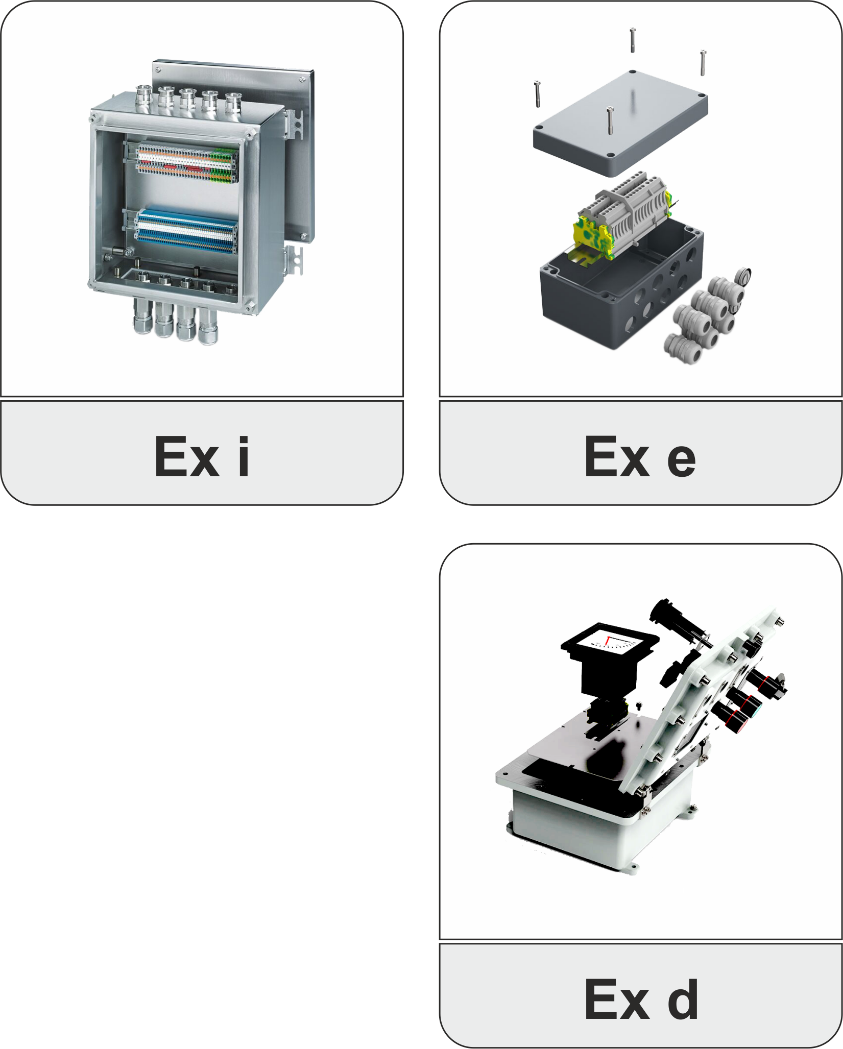 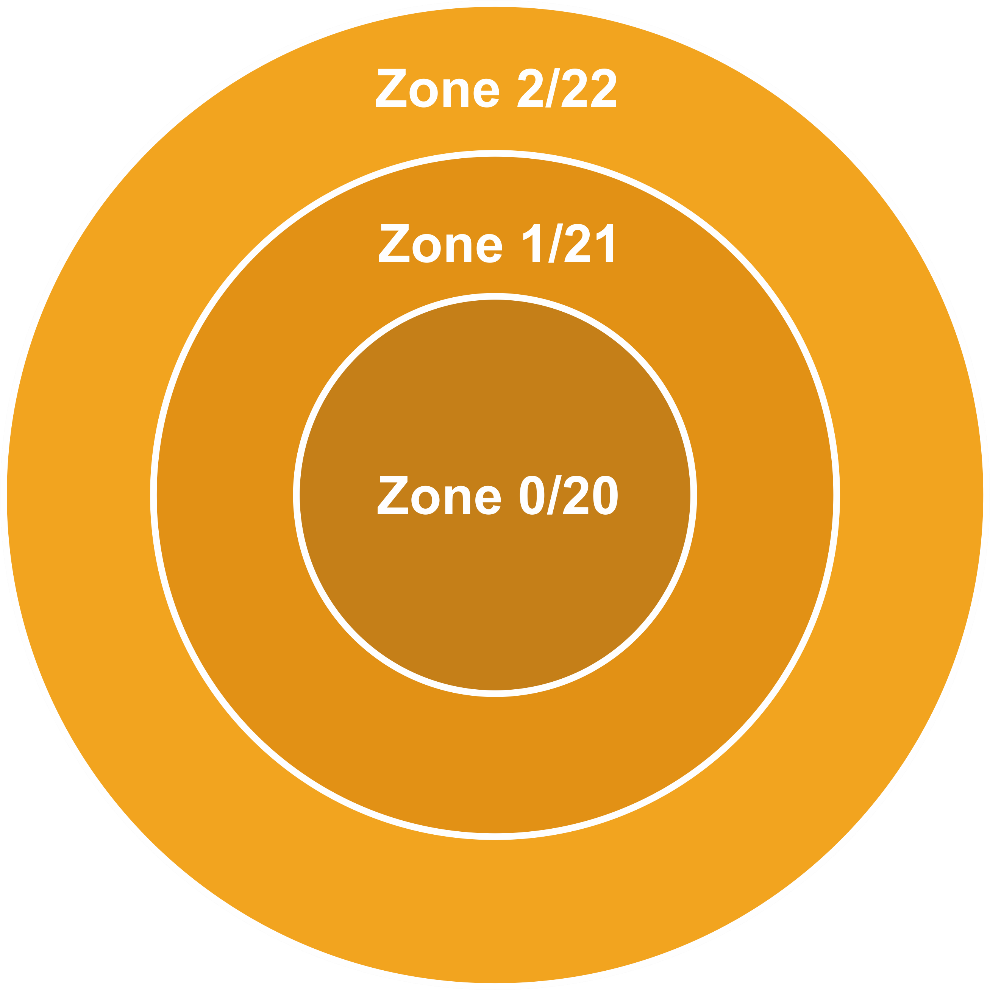 GEOGRAPHY
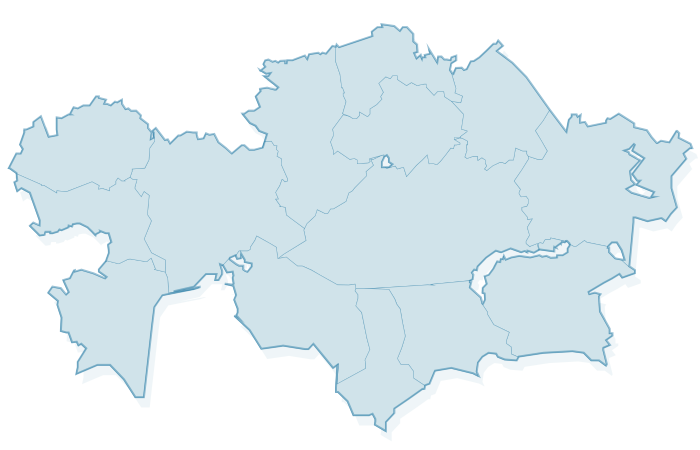 The production base and component warehouses are close to the main Oil & Gas operators in Western Kazakhstan.
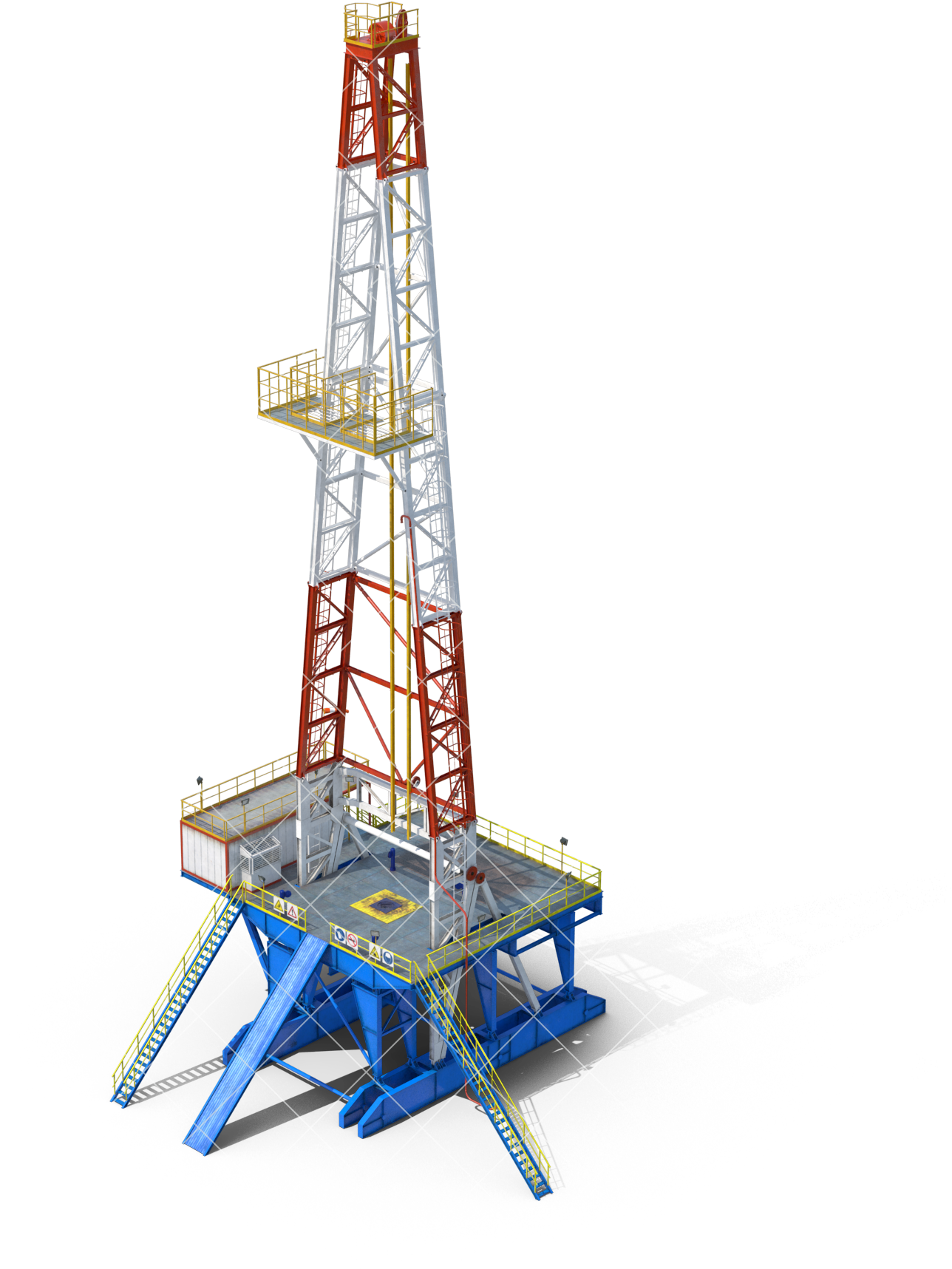 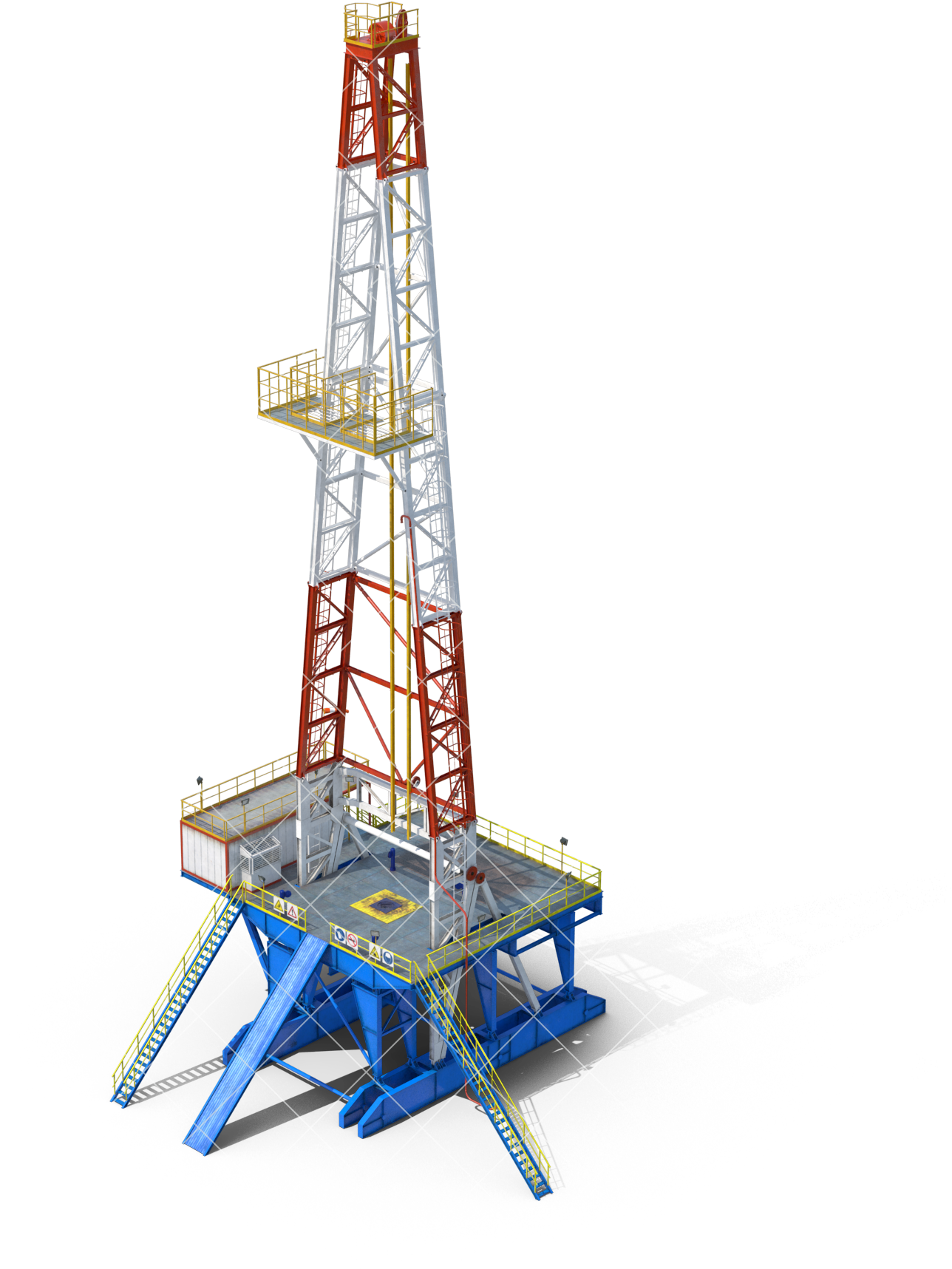 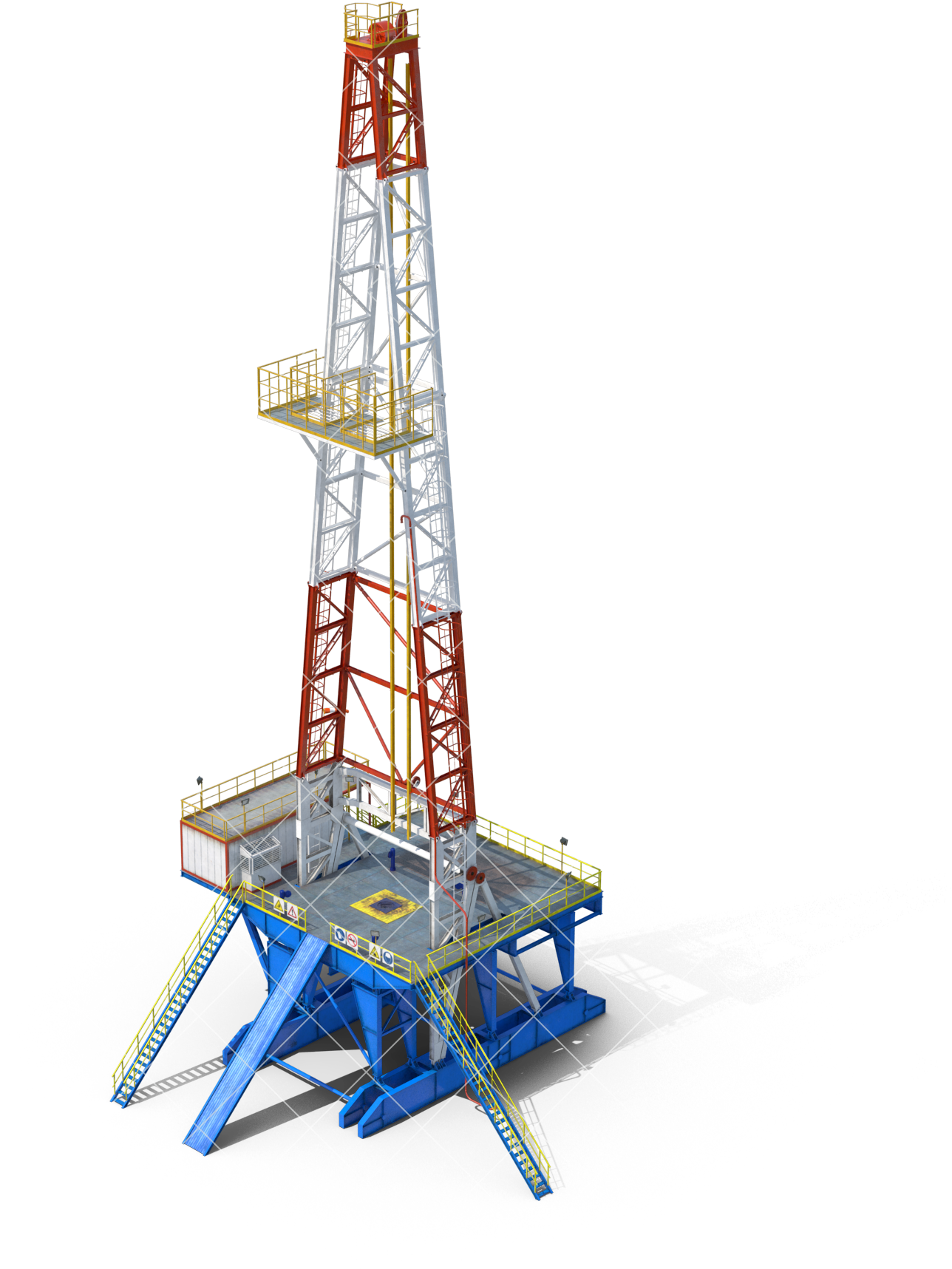 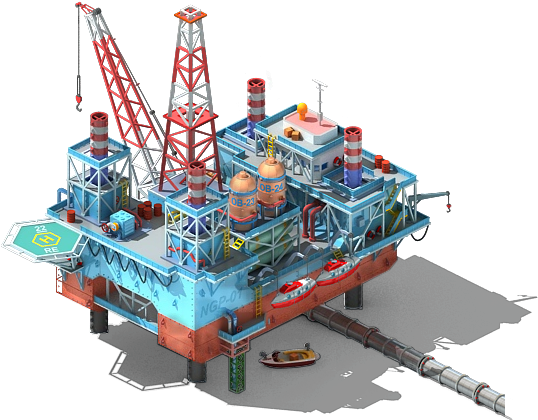 This advantage will accelerate the process of import substitution while maintaining the highest level of product quality and engineering solutions.
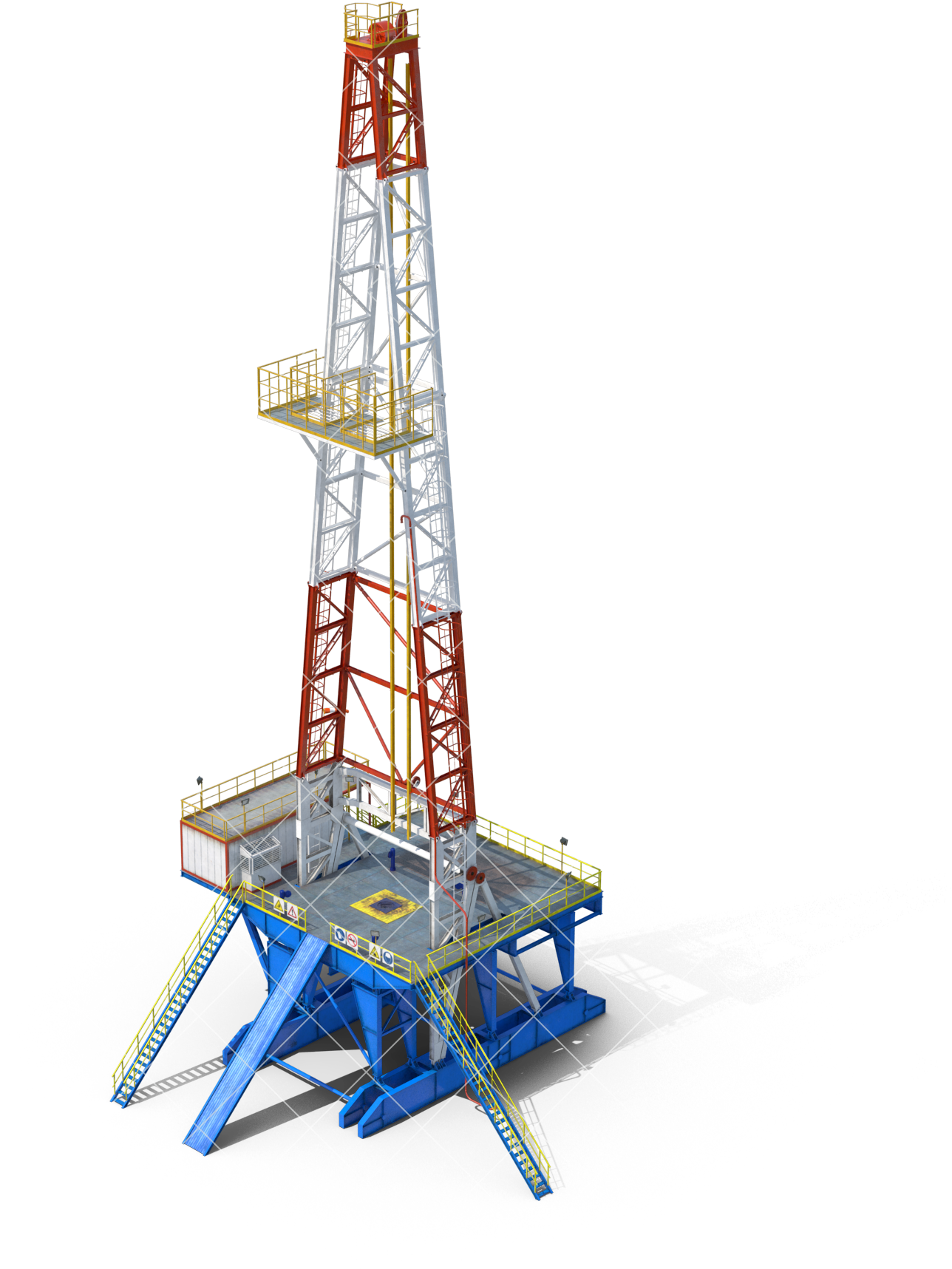 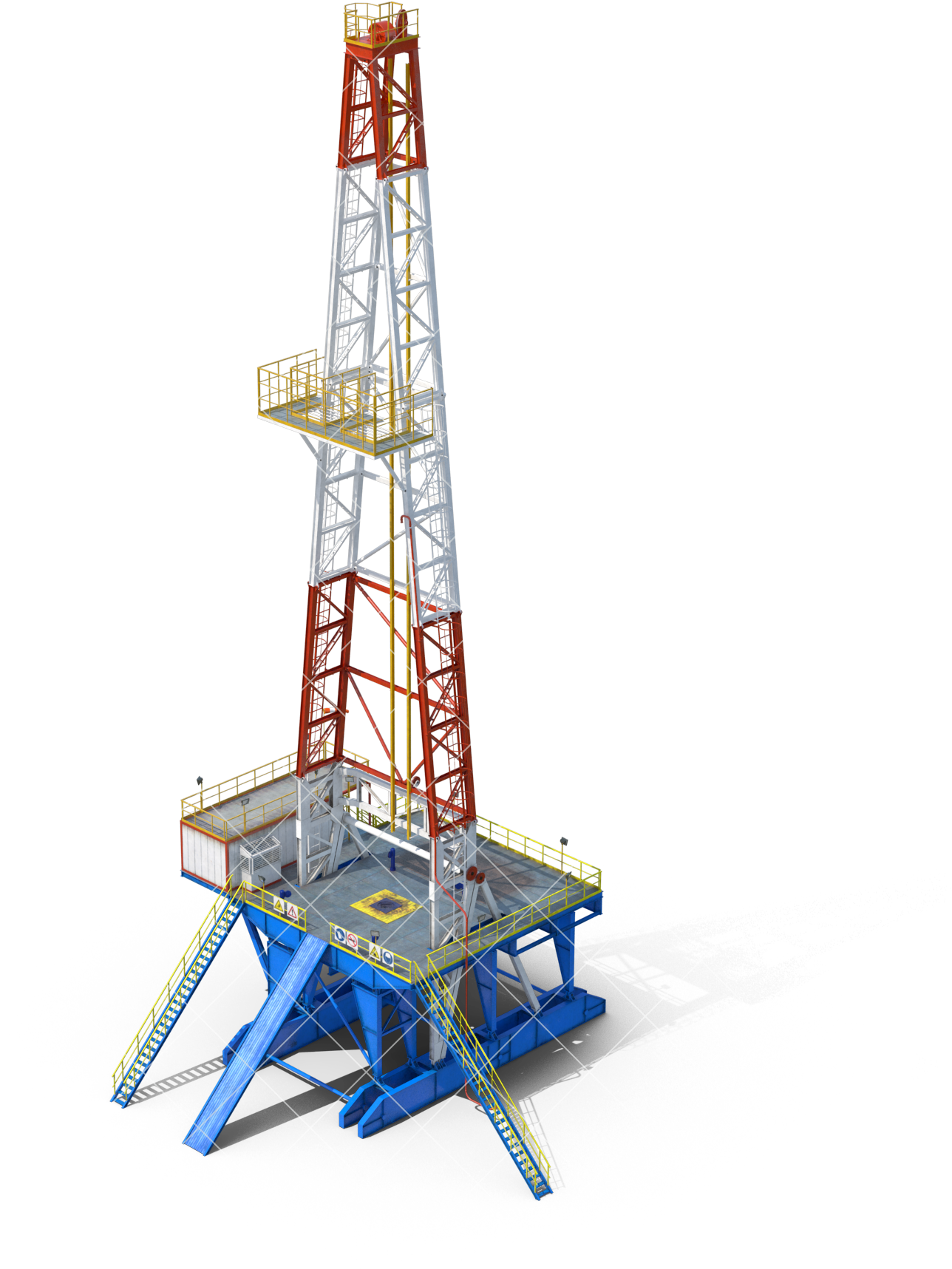 #webringthepower
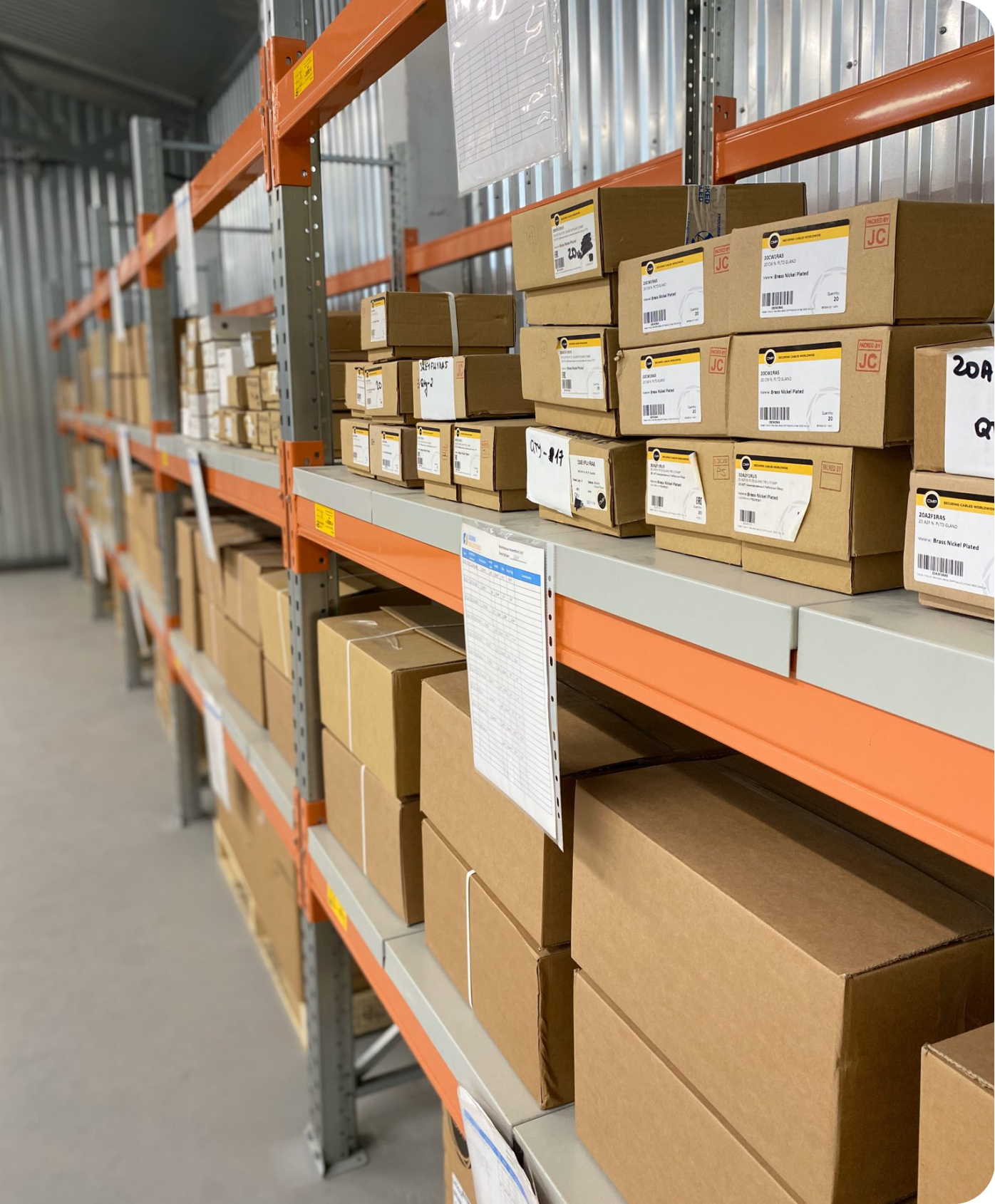 WORKSHOP & STORAGE AREAS
Workshop Location:
116A Azattyk ave, Atyrau, CDC base
060005, Republik of Kazakhstan
Areas:
Workshop – 192 sq.m.
Warehouse – 434 sq.m.
Office – 350 sq.m.
Employees:
Production – 6 employees
Administration – 29 employees
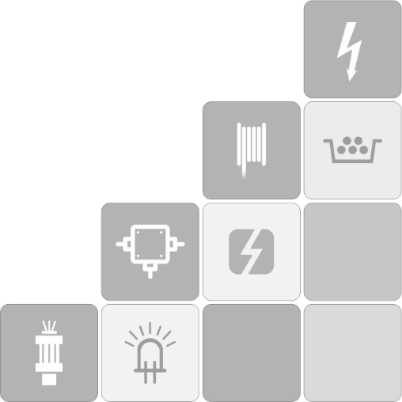 Warehouse are appointed with certified pallet racks.
All premises passed workplace accreditation
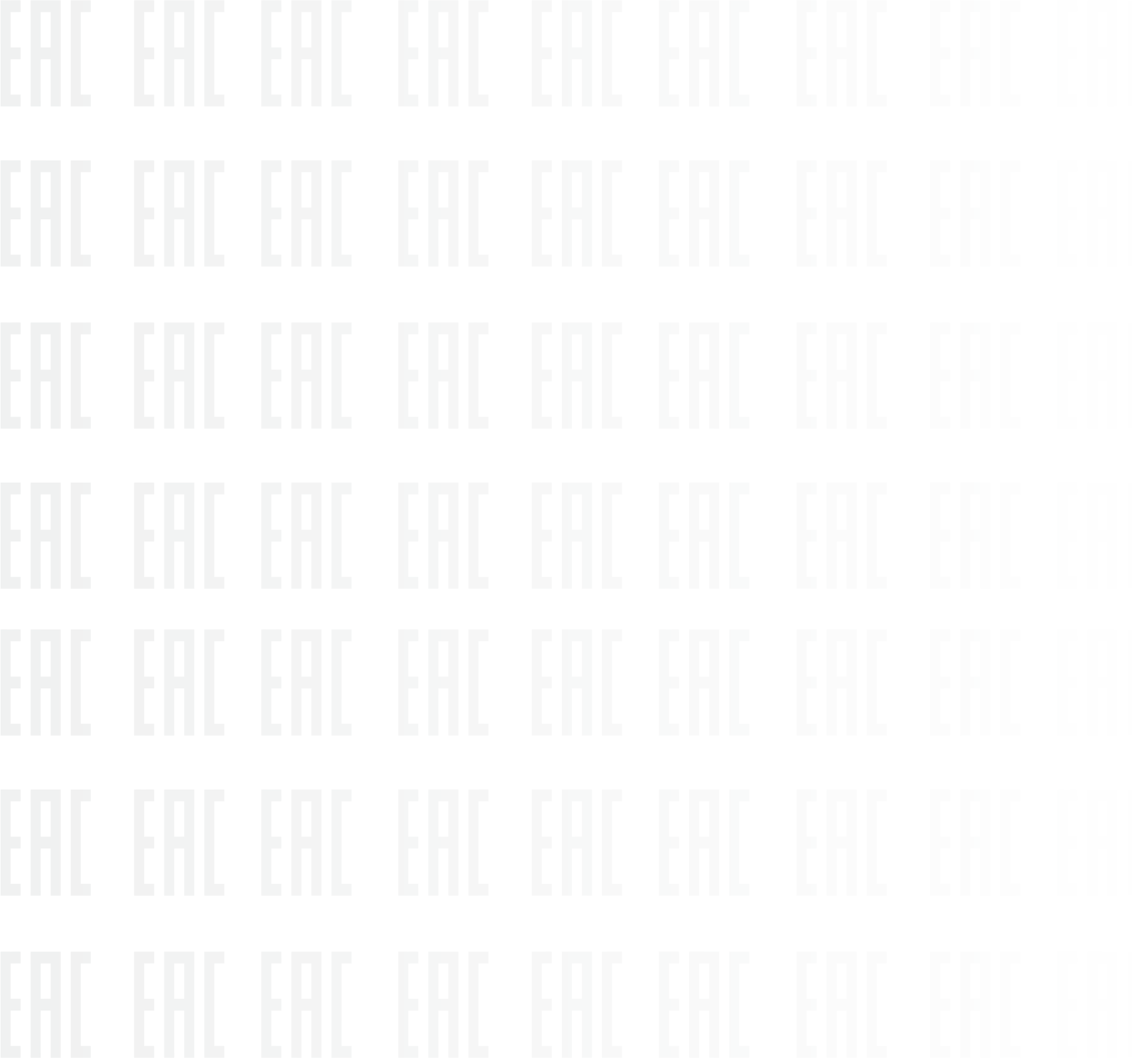 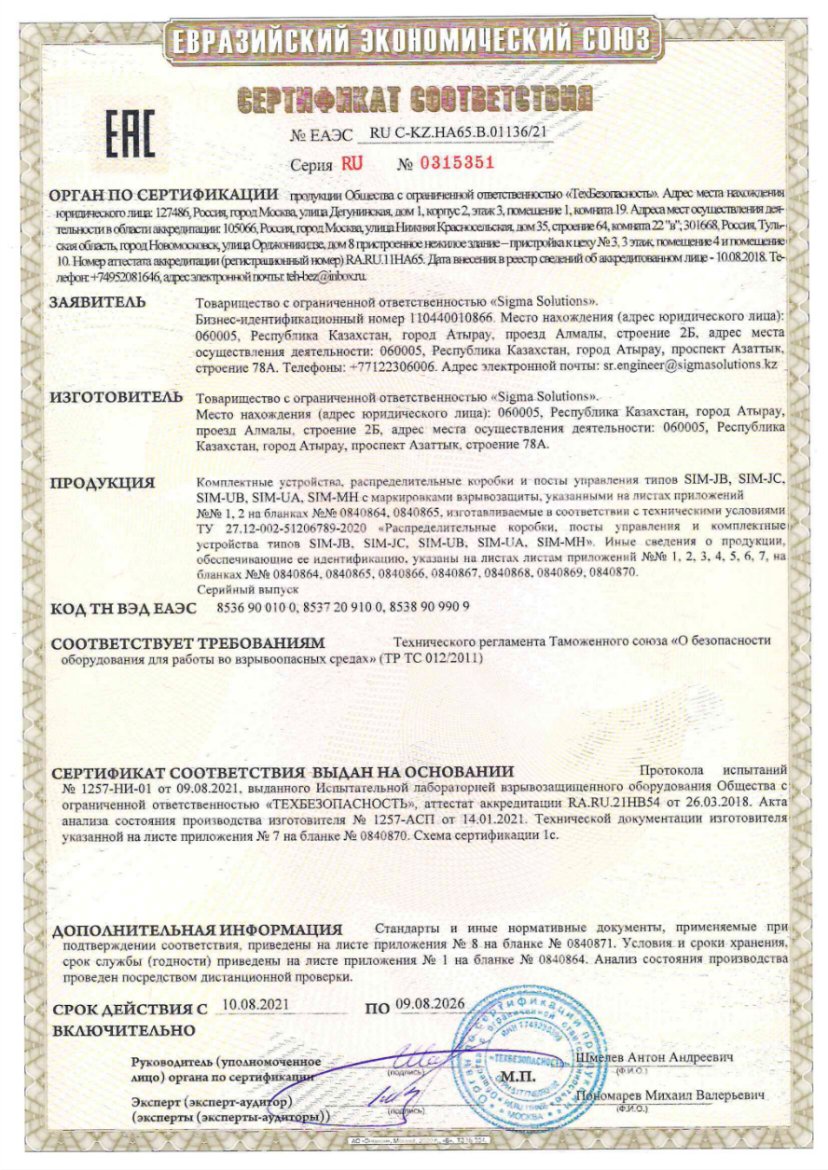 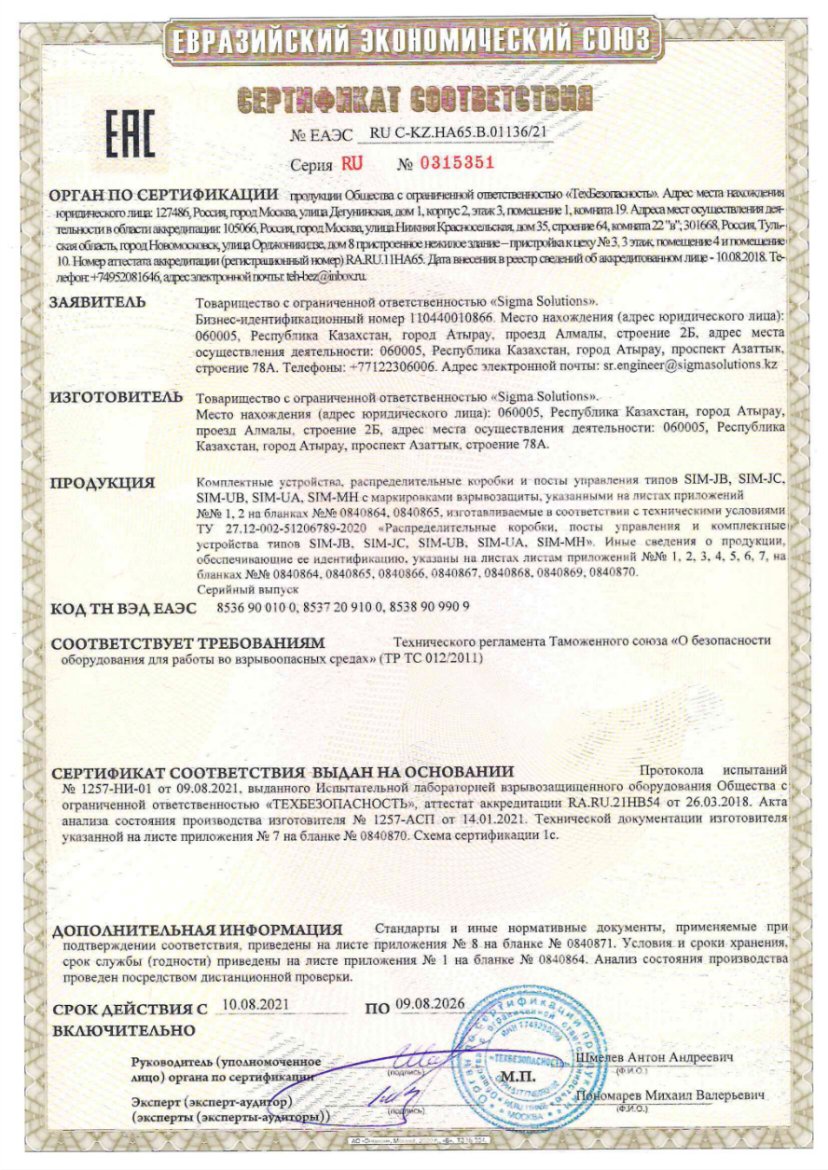 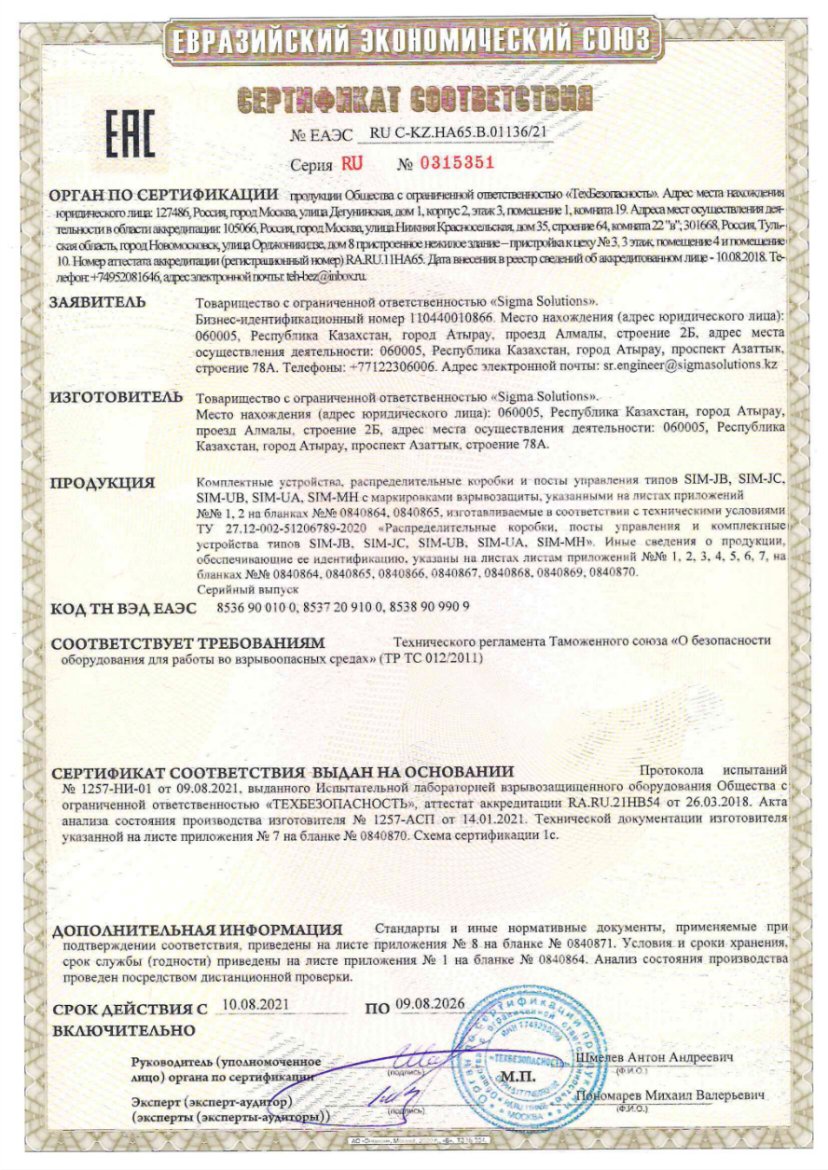 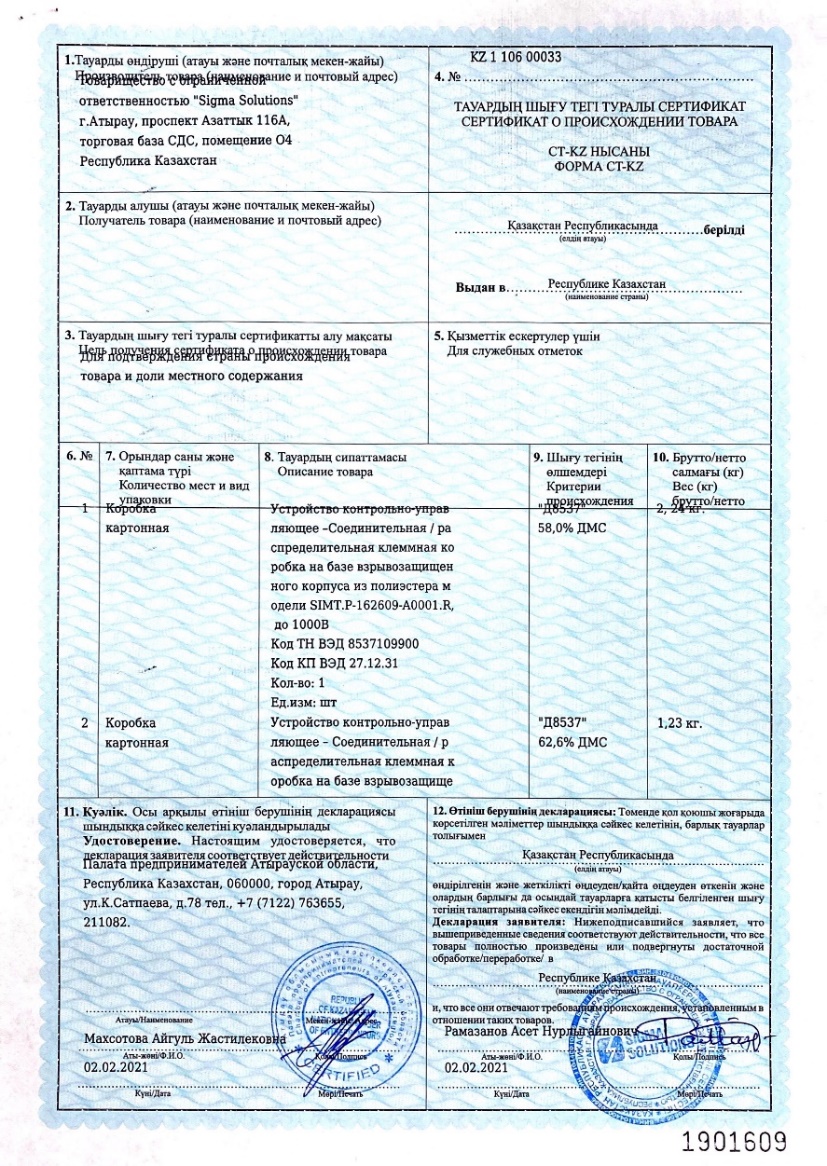 TR CU & CT-KZ CERTIFICATES
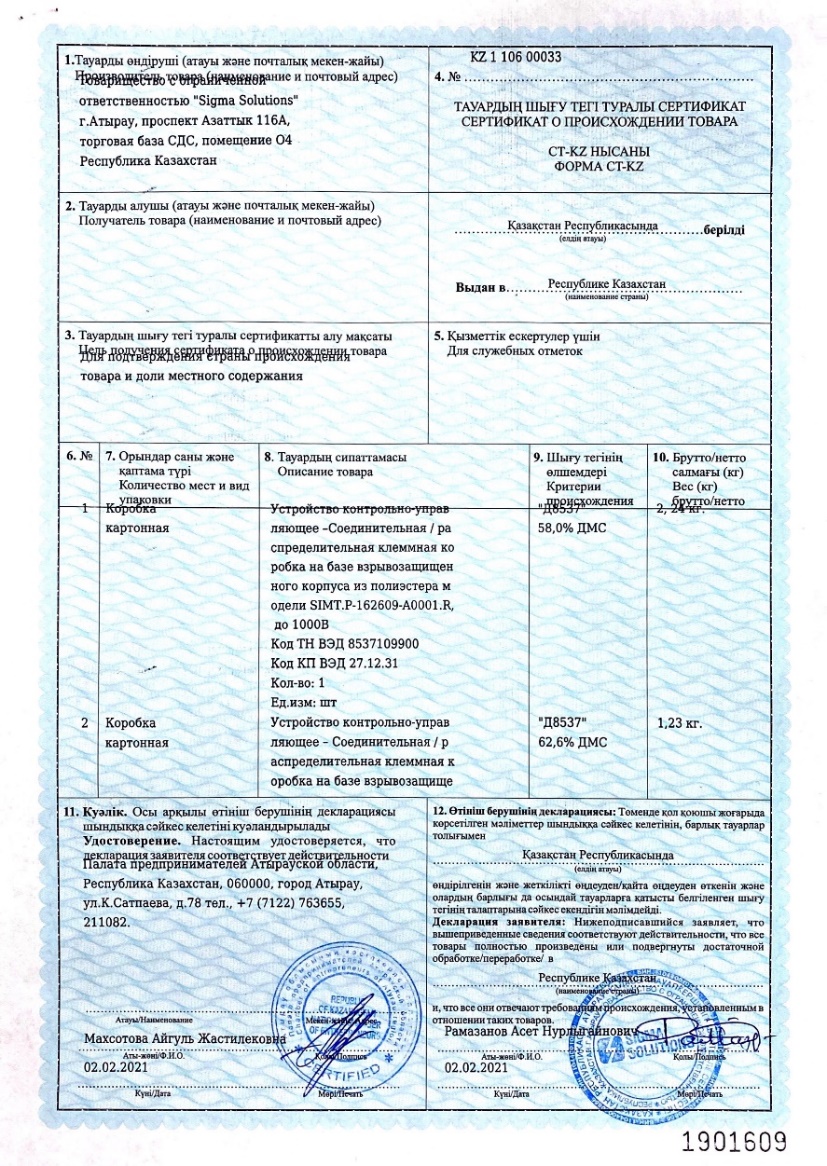 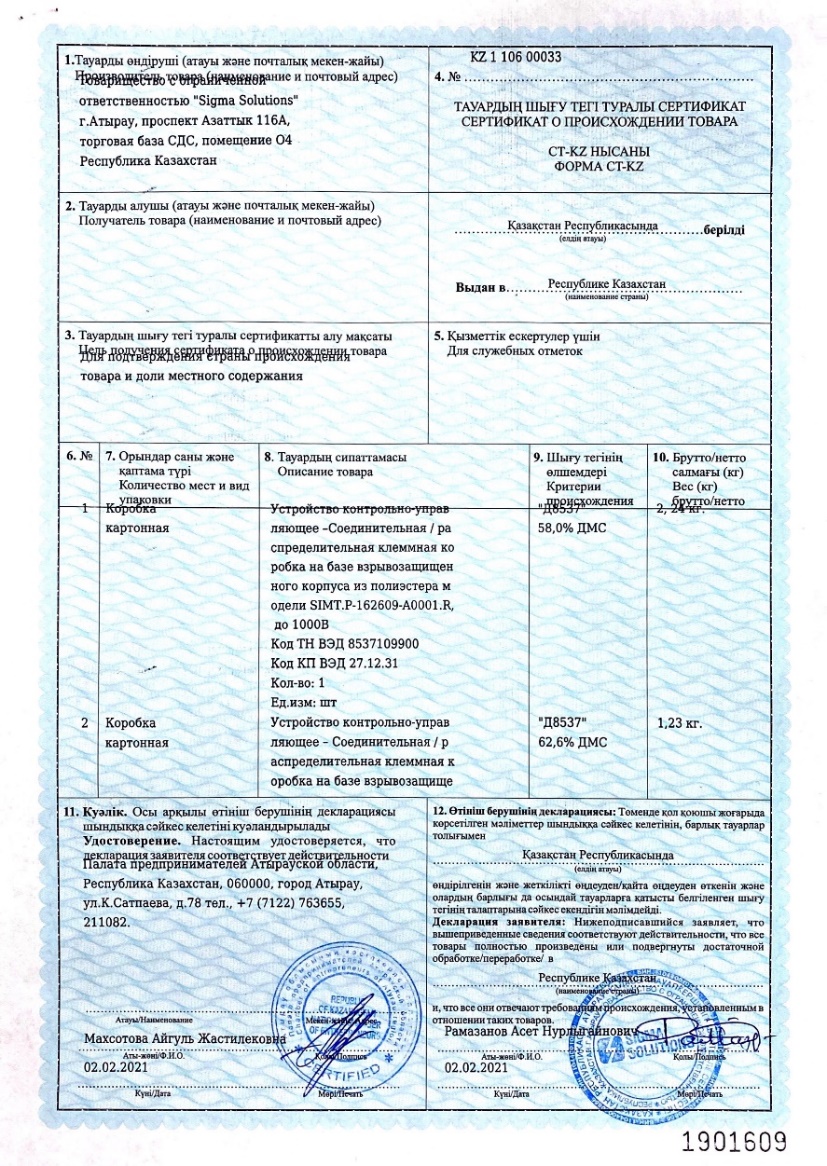 All products are certified in accordance with the Technical regulations of the Customs Union TR CU 012/2011 "On the safety of equipment in explosion hazardous environments" and are subject to a local content fraction assessment according to CT-KZ form.
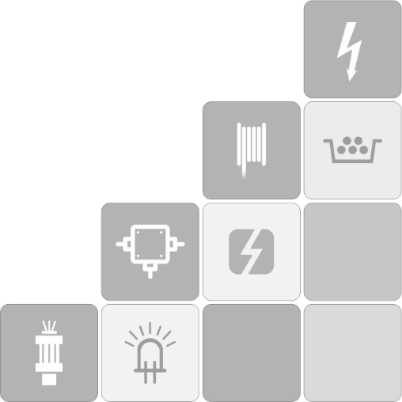 #webringthepower
TOTAL DUNGA, PHASE III
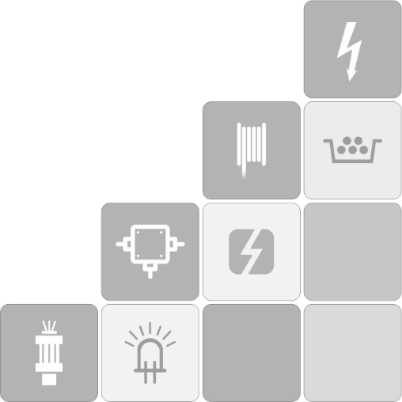 Type: SIM-JB.A (Ex d)
Share of local content is 51.97%
#webringthepower
WORK EXPERIENCE
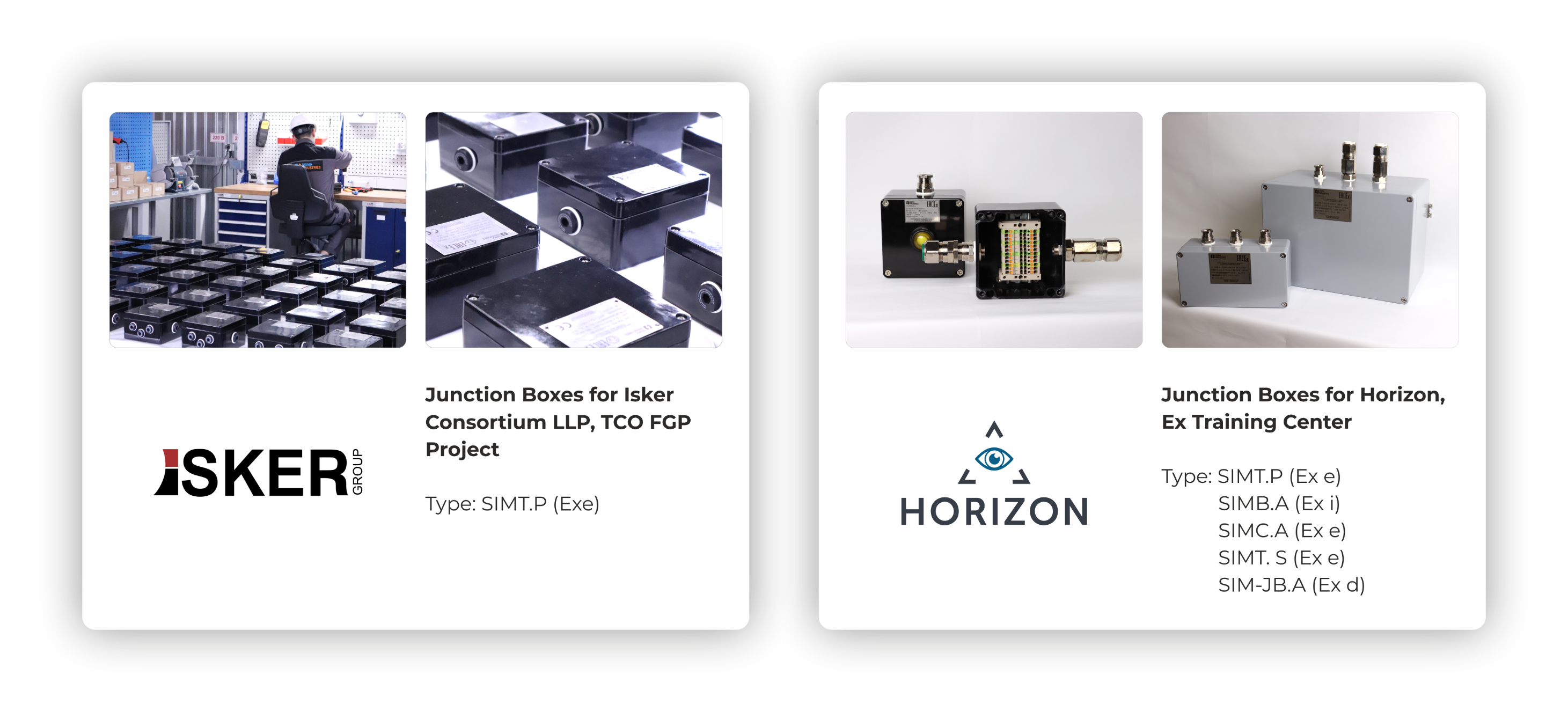 PRODUCTION OF JUNCTION BOXES (JBs)
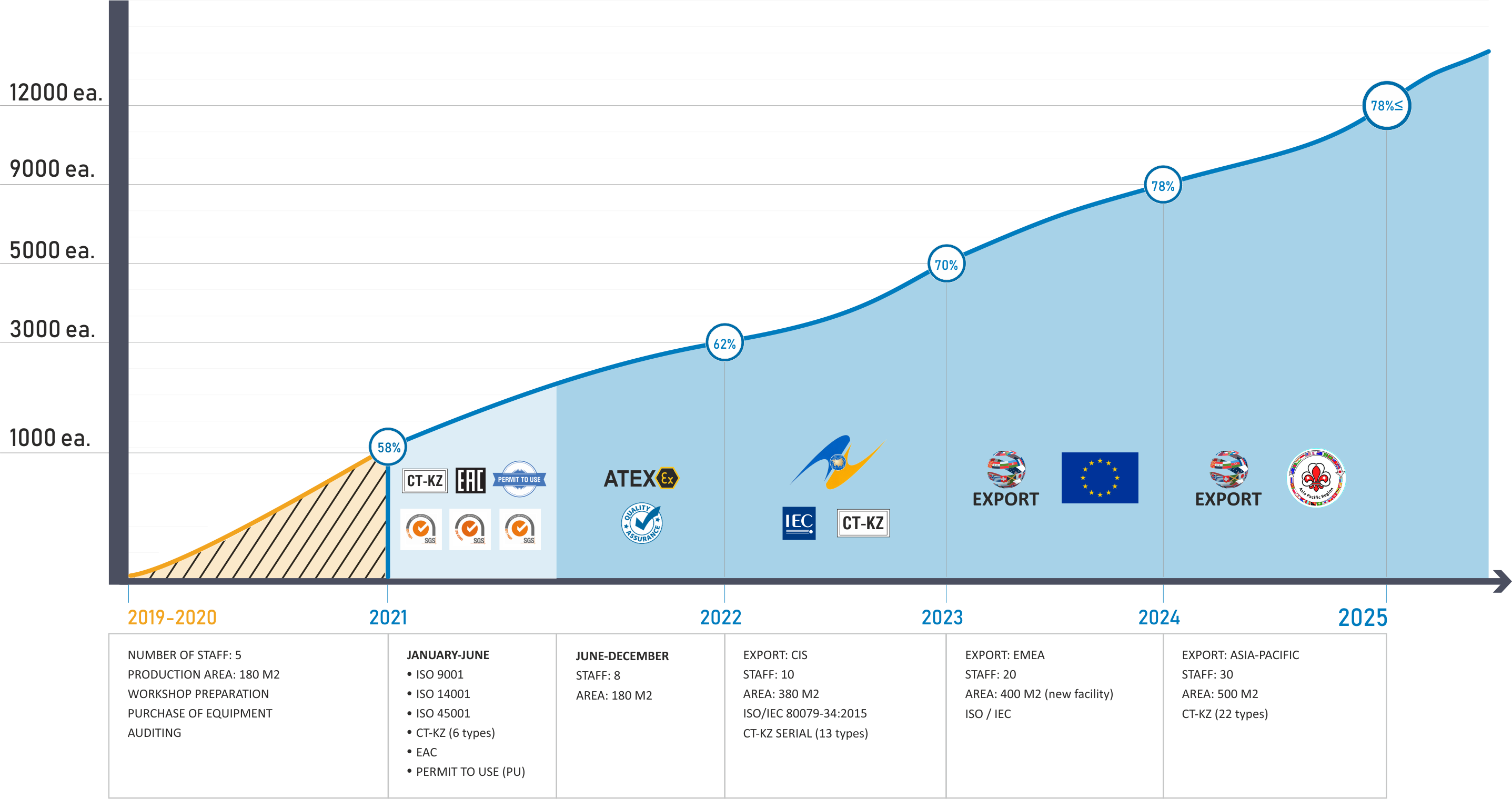 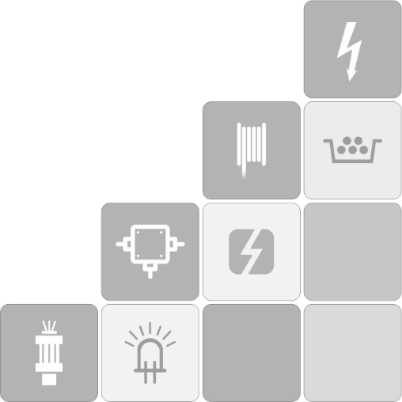 * Local Content Level in the percentage (%)
* Equipment applicable in all hazardous areas - 0,1, 21, 22
CONTACTS
KAZAKHSTAN
SIGMA GROUP
78A, Azattyk ave., Atyrau,
060005, Republic of Kazakhstan
www.sigmasolutions.kz
sales@sigmasolutions.kz
UNITED KINGDOM
Unit 1, Sitwell Business Centre,
Heage Rd, Ripley, Derbyshire, UK.
www.sigmaexport.co.uk
sales@sigmaexport.co.uk
RUSSIA
Office 8, Boyevaya Street, 57A, 414024,
Astrakhan, Russian Federation.
www.sigmasolutions.ru
sales@sigmasolutions.ru
www.sigma-group.com